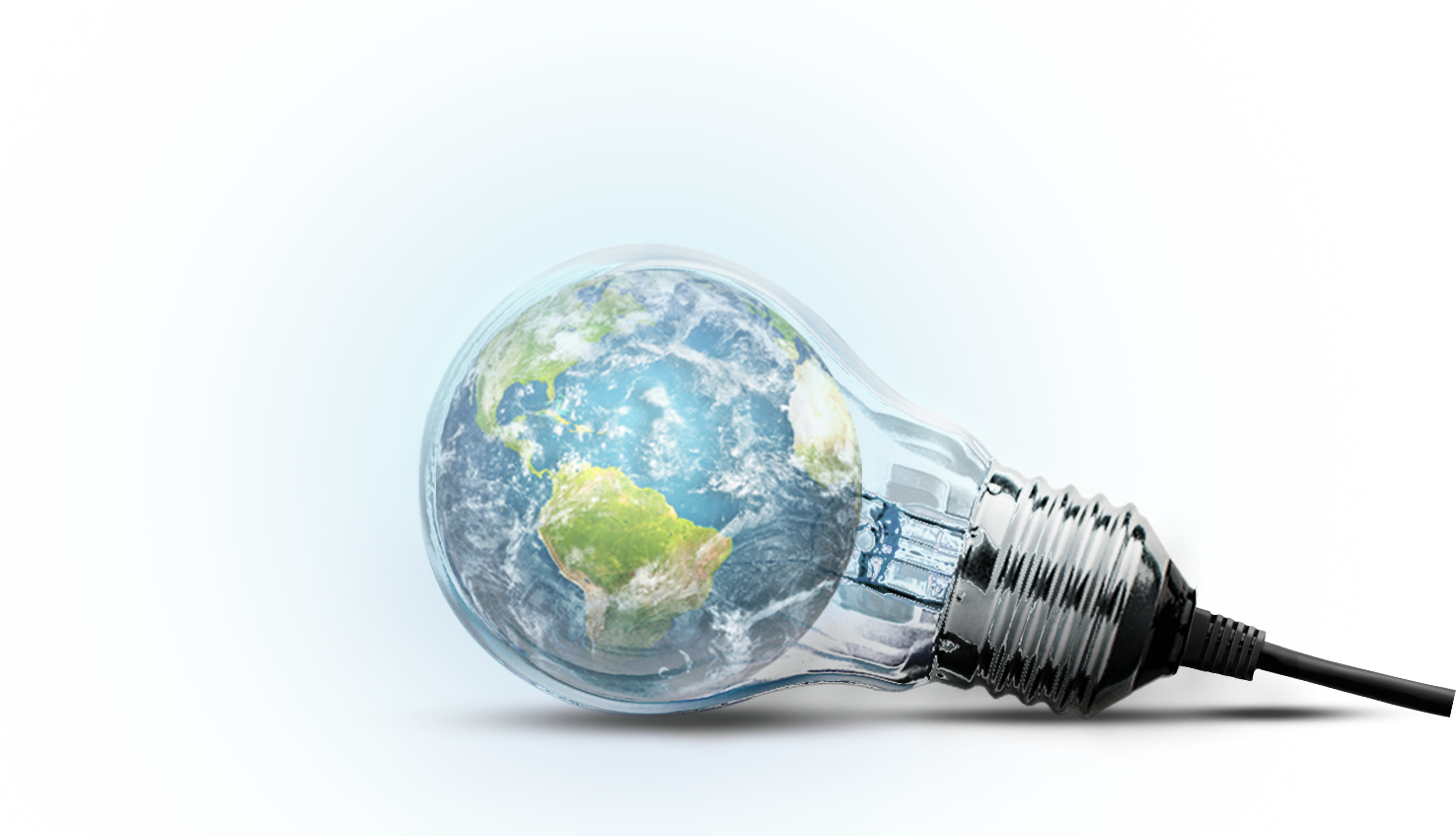 Мастер-класс
МАОУ СОШ№ 37г.Тюмени имени Героя Советского Союза Н.И. Кузнецова
Переход к теме
Проанализируйте ситуации
Как вы думаете, что объединяет эти примеры?
Ученик 11 класса после урока литературы по «Мастеру и Маргарите» делится: 
--Почему так получается, читаю дома одно произведение, а разбираем на уроке как будто другое?
Сочинение одиннадцатиклассника в формате ЕГЭ (по предложенному для анализа тексту). Красным мои пометки, редактировала в гугл-документе

«Эту женщину звали( лучше в настоящем времени) Нина Георгиевна. Она была мачехой отца главного героя, который покинул её. (Мы одинаковый текст читали или разный?) Это событие стало ударом для нее, ведь она полюбила мальчика (какого мальчика?)и тяжело переживала разрыв с ним, и он даже не отвечал на её письма. И это была лишь первая потеря бедной и несчастной женщины».
После услышанного от одиннадцатиклассника четверостишия 
"Я в Париже живу как денди" (мне ещё, кстати, щадящую версию поведали) за авторством якобы В.Маяковского, разочаровала детей, что не всё, что они находят в интернете, принадлежит перу поэта.
Подпись под цитатой и портрет Маяковского не гарантирует подлинности текстов. /телеграм-канал «Ъудни учителя» https://t.me/zapyataya37/474
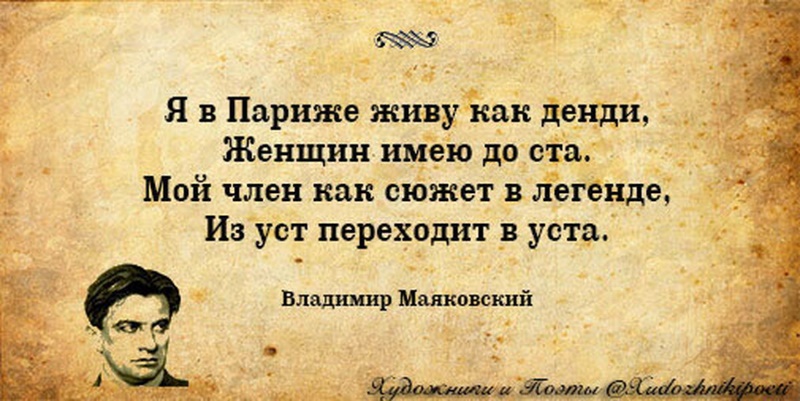 Как вы думаете, что объединяет эти примеры?
Исходный текст(фрагмент)

«Я услышал сверху громкий, звонкий голос:
- Вы живой, живой! Ангелина Ивановна говорила, что в типографии никого нет, что вы лежите мертвый, а я пришла, потрогала – вы живой! Сейчас, сейчас! Я сейчас всё устрою…»
Из сочинения 11 класс
«С особым мастерством автор передает эмоциональное состояние главного героя, что позволяет полностью ощутить безразличие к смерти, отчаяние. Герой потерял надежду, смерть для него становится выходом. Но из болота ужасных мыслей героя вытаскивает жизнерадостная Ангелина Ивановна. Девушка является неким источником жизни. Мужчина осознает, что Ася находится в том же положении, что и он сам. Чувствуя силу духа Ангелины, герой зарождается желанием жить и идти вперед»
Ребята! Будьте внимательны! 
Из-за того, что вам лень посмотреть образец (который, кстати, размещен чуть выше) вы вполне можете потерять баллы. И апелляции по первой части (той, которую проверяет компьютер) не принимаются! 
Неужели 20-30 секунд вашего внимания для тщательного изучения образца написания цифр и букв стоят того, чтобы потерять 1-6 баллов из 100?
Перейдите, предложите свой ответ
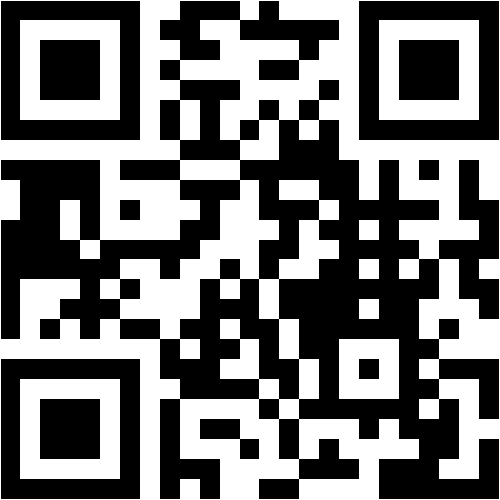 https://www.mentimeter.com/s/e731eb2d45373ef84985492e3a8de1ae/7aab54d0221e
Откройте сайт www.menti.com 
и введите код 9356 9108
START
https://www.menti.com/4tsbugtq77
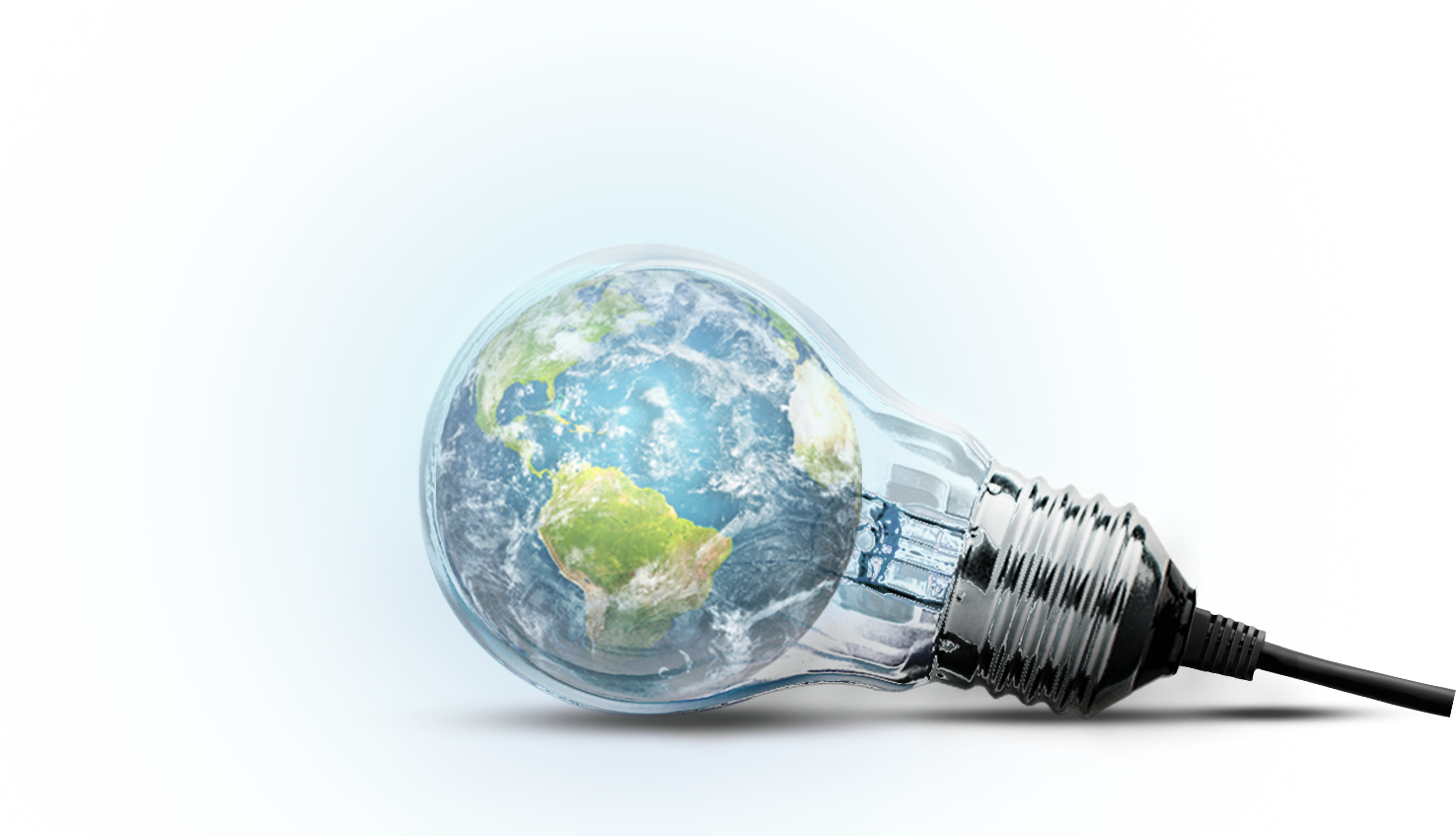 Мастер-класс 
«Читательская грамотность»
МАОУ СОШ№ 37г.Тюмени имени Героя Советского Союза Н.И. Кузнецова
Читательская грамотность
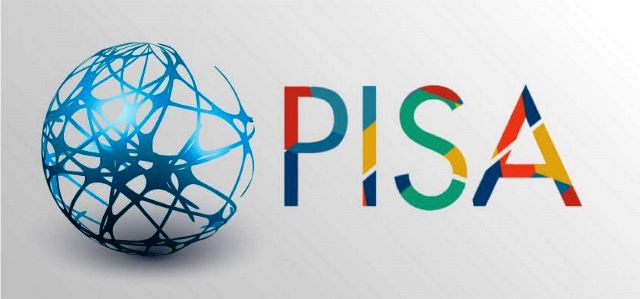 Читательская грамотность – способность человека понимать и использовать письменные тексты, размышлять о них и заниматься чтением для того, чтобы достигать своих целей, расширять свои знания и возможности, участвовать в социальной жизни
2021
Тест PISA обнаружил низкий уровень готовности 15–16-летних выпускников основной школы к использованию текстов для решения широкого круга бытовых, социальных и образовательных задач. 

22% 15-летних учащихся России, по данным PISA-2018, не достигают порогового уровня читательской грамотности: они не в состоянии ориентироваться с помощью текстов даже в привычных бытовых ситуациях
Необходимые коммуникативные знания и умения в информационном мире
5
1
4
2
3
осмысленно читать и воспринимать на слух, а также продуцировать тексты разных типов (информационного и прикладного характера, литературные тексты)
учиться находить и критически оценивать информацию из СМИ и Интернета
уметь читать таблицы, диаграммы, схемы, условные обозначения и уметь применять их при подготовке собственных текстов
реализовывать разные стратегии чтения при работе с текстом
уметь извлекать информацию из разных источников
уметь пользоваться источниками и ссылаться на них
жизненно важные для всех
Умение найти и извлечь информацию из текста
Над чем надо работать? 

Понимать синонимические замены, когда между текстом вопроса и ответом нет однозначного лексического соответствия (ответ нельзя найти по ключевым словам вопроса).

 Фрагмент или фрагменты текста, содержащие ответ на вопрос, необходимо вычленить из контекста, содержащего избыточную информацию, часть которой может противоречить искомой.
Что умеют наши школьники? 

Искать ответ по ключевым словам (ключевые слова вопроса и содержащегося в тексте ответа практически совпадают). 

Иными словами, наши 15-летние школьники успешны там, где не обязательно понимать тот фрагмент текста, который служит ответом на вопрос. Достаточно его процитировать.
Умение: интегрировать и интерпретировать сообщения текста
Что умеют наши школьники? 

Все вопросы, с которыми российские учащиеся справились лучше, относятся к сплошным текстам, где нет необходимости объединять информацию вербальную и графическую. 

Устанавливать причинно-следственные связи между единицами информации текста, отличать главное от второстепенного – эти и подобные мыслительные операции с текстовой информацией российские учащиеся выполняют вполне успешно там, где текст не содержит противоречий и возможностей разной трактовки.
Над чем надо работать? 

Неоднозначность информации вызывает у российских учащихся существенно большие трудности, чем у их сверстников из других стран.

 Ответить на вопрос, имеющий несколько правильных ответов, найти сходство в противоположных точках зрения, различить общепринятую и оригинальную, авторскую трактовку события – вот какие читательские задачи затрудняли российских учащихся.
Умение: размышлять о тексте, оценивать его содержание и форму
Над чем надо работать?
 
15-летним российский школьникам трудно 
выразить свое мнение по поводу прочитанного, 
• включить сообщение текста в контекст собственного опыта, 
• критически отнестись к авторскому сообщению. 

Одними из самых трудных являются задания на выявление и анализ противоречий и оценку качества и надежности информации.
Что умеют наши школьники? 
Областей успеха не выделено.
Какие тексты самые трудные?
◦Одна из основных проблем российских пятнадцатилетних учащихся – трудность с пониманием текстов, не похожих на учебные: тех, где информации больше, чем нужно для решения задачи, и текстов бытового и газетного типа (инструкция, объявление и проч.). ◦


Особенно сложная ситуация с чтением и пониманием нескольких текстов, объединенных одной темой, но предназначенных для разных целей (множественный текст)
Требования к текстам
Тексты в заданиях PISA 

Тексты группируются «вокруг человека», т.е. исходным является представление о том, с какими текстами и в каких ситуациях сталкивается современный человек, какие коммуникативные, организационные, информационные задачи ему приходится решать. 

2. Задачи, которые ставятся по отношению к этим текстам, аналогичны реальным задачам, возникающим в «жизненных ситуациях» встречи с подобным текстом.
Тексты в отечественной учебной литературе 

Тексты группируются «вокруг предмета», «вокруг концепции авторов учебника», в лучшем случае – «вокруг проблемы». Привлеченные из других сфер тексты иллюстрируют утверждения, ход мыслей авторов учебника. 

 «Привлеченные» тексты «отрываются» от ситуации, в которой они возникают, и становятся материалом для постановки и решения иных, не свойственных им задач
NO.1 Presentation
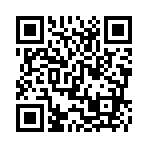 «Работа с текстом»
Схема выполнена в сервисе 
Ментальные карты mindmeister
https://mm.tt/485876806?t=6gWMZhtZzi
01
02
03
Поиск информации. Понимание прочитанного
Оценка информации
Преобразование И понимание информации
Portfolio Presentation
Вопросы для всех учителей
С какими текстами работает каждый предмет? 

За какие ключевые читательские умения «отвечает» предмет? 

Как преобразовать обычную учебную задачу в задачу, отвечающую требованиям PISA?
За какие читательские умения «отвечает» предмет?
Различать оценку и формирование читательской грамотности
ПОИСКОВЫЕ  ЗАДАЧИ
ДЛЯ ОСУЩЕСТВЛЕНИЯ ПОИСКА НЕОБХОДИМЫ ДВА УМЕНИЯ
ЦЕЛЬ ПОИСКА
ОБЪЕКТ ПОИСКА
Цель поиска либо не задана, либо определяется ситуацией, которая моделируется в задании.
факты, имена, даты, упоминания о событиях и т.п., то есть то, что называется фактуальной информацией.
умение ориентироваться в тексте;
 умение выбрать нужную информацию..
Различать оценку и формирование читательской грамотности
Задание на формирование (пример)

Ориентация в тексте 

Объяснение значения слова может выделено в тексте специальными знаками (тире, скобки, кавычки). 

Объяснение значения слова может быть в сноске, врезке, на рисунке и т.п. 
Извлечь информацию о значении слова из текста 

Толкование значения может даваться через родовое слово, синонимию, однокоренные слова и др. 

Следовательно, нужно учить разным способам толкования значения.
Задание на оценку (пример) 

Прочитай текст. Объясни значение выделенного слова
Умение ориентироваться в тексте
Оценка умений по читательской грамотности (поиск информации) 

Найти и извлечь одну или несколько единиц информации, разрозненную информацию и т.п.
Действия ученика (формирование умений по читательской грамотности)

Найти нужный фрагмент по заданным координатам 

Установить связь графически выделенных элементов с вопросом 

Определить, где в тексте может содержаться нужная информация 

Определить, в каком/каких текстах может содержаться нужная информация.
Задания по оценке читательской грамотности
Возраст 13-14 лет
Возраст 13-14 лет
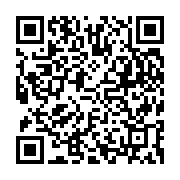 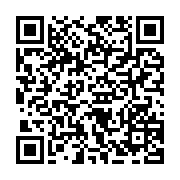 Работа с текстом (формат текста несплошной)  
«Изучи инфографику, ответь на вопросы»
Работа с текстом (формат текста сплошной)  
«О необыкновенной любви, верности и горячем сердце»
Работа с текстом (формат текста сплошной)  
«У города отличная память
Сервисы
Работа с текстом (формат текста несплошной)  
«Изучи этикетку, ответь на вопросы»
https://docs.google.com/document/d/1047jS_9AuD1XAUvpxwjKtQ8VSCQ4LIw-VN2BvuJ4qVU/edit
https://docs.google.com/document/d/15qEXsHwX3bkopVmjbPmuWVZDMxbPB_sEKg3eLcD5KMc/edit#
Гугл-документы
https://learningapps.org
Яндекс-карты
https://docs.google.com/document/d/1UTVZbXR43fJfkbXHty_xyVpfAq5lregx_bPJkV6cT6I/edit
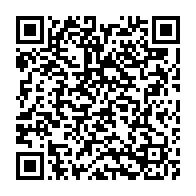 Возраст 13-14 лет
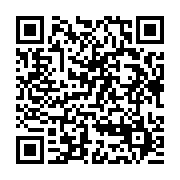 Возраст 13-14 лет
https://docs.google.com/document/d/1Ffzi4cHNy9yhQgegrTM0Jh_xLU9m48_gWZElm5YEZl8/edit
# ПРОБУЙТЕ
Повышение квалификации и профразвитие в образовании должно подтверждаться не с помощью бумажки (удостоверения, сертификата, вот-смотрите-я-профессионально-вырос).
Пока никто, кроме вас, не знает, что вы чему-то новому обучились, вы ничему новому не обучились. 
Надо измениться или прирасти так, чтоб это стало в чем-то заметно
	Сергей Волков
К чему я?
Делитесь опытом.
#пробуйте (под этим хештегом в телеграм-канале делюсь приемами, которые применяю.

Ъудни учителя
О школьных буднях и не только, учительское в кавычках и без
Обратная связь @yugovzich

https://t.me/zapyataya37
Поделитесь впечатлением, пожеланием
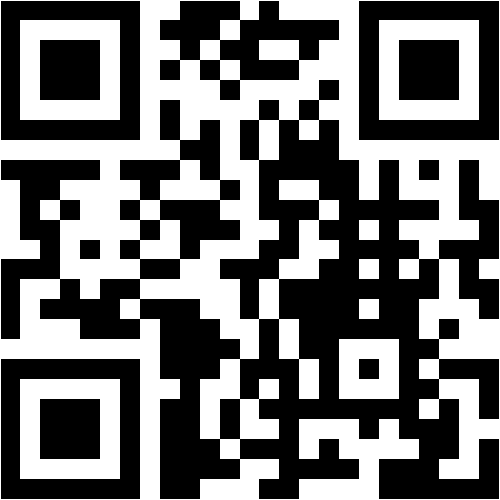 https://www.mentimeter.com/s/19e3afe4a05e55cce884d3187012c2ab/3c9757fb9b43/edit - результаты
Откройте сайт www.menti.com и введите код 9825 1415
START
https://www.menti.com/wvxp7qbtkm